German
Asking and answering questions about belongings [2/ 2]
-using Lieblings- to say your favourites
-forming open questions
Frau Johnson
Asking and answering questions about belongings
your understanding of the near future tense.
Phonics focus [ei] and [ie]
Introducing vocabulary
Introducing Lieblings- to say favourite
Introducing forming open questions
Deepening understanding: reading and listening
Translation
Summarising learning
ei
sein
klein
[to be]
frei
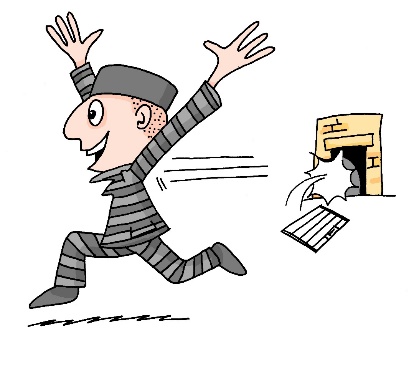 /a
leider
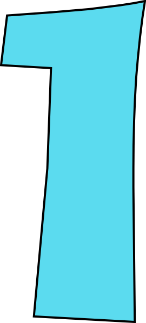 ein
[unfortunately]
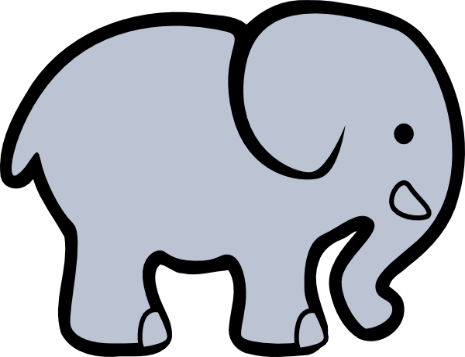 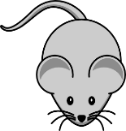 ie
ziehen
sie
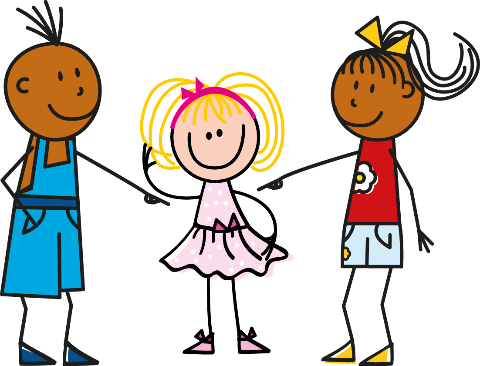 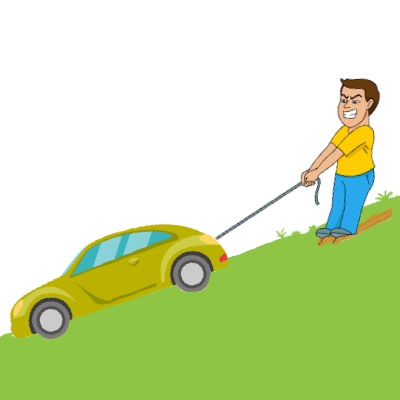 Liebe
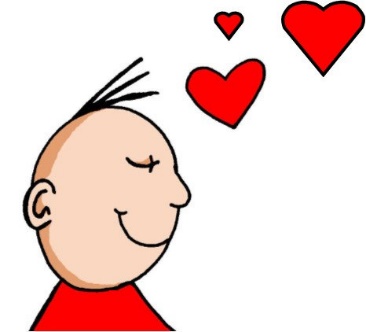 Brief
tief
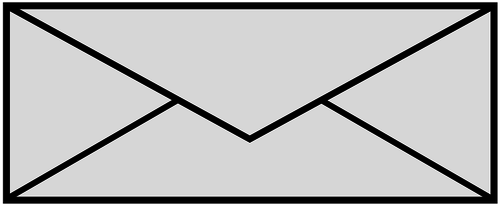 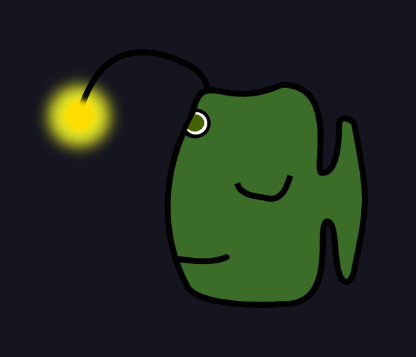 2000 Kilometer
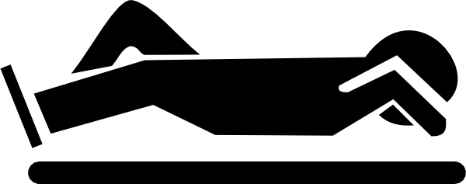 liegen
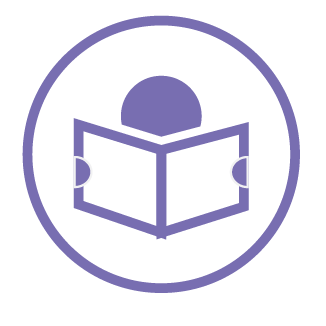 Using Lieblings- to say your favourite
In German you add the prefix Lieblings- to a noun to talk about your favourite things.
You introduce them using the possessive adjective mein, meine, mein.
Mein Lieblingstier ist ein Tiger.
My favourite animal is a tiger.
Asking and answering questions with Lieblings-
One way of asking questions with Lieblings- is to use ‘Hast du?’ plus the indefinite article in the accusative or in a negative response keinen/ keine/ kein.
Hast du einen Lieblingsfilm?
Ja, ich habe einen Lieblingsfilm.
Nein, ich habe keinen Lieblingsfilm.
Asking and answering questions with Lieblings-
You can also ask questions about favourites in a different way.
Was ist dein Lieblingstier?
What is your favourite animal?
Asking and answering questions with Lieblings-
When you ask questions like this you need to use the possessive adjectives ‘dein’ and ‘mein’. These follow same pattern as ein.
Was ist deine Lieblingsfarbe?
Meine Lieblingsfarbe ist blau.
In both of these you use the ein, eine, ein pattern.
Asking yes/no questions
In English to ask a yes/no question ‘do you’ is followed by a verb.
Statement
You have a pet.
Question
Do you have a pet?
Asking yes/no questions
In German you just swap (invert) the subject and the verb.
There is no ‘do’.
Statement
Du hast ein Haustier.
Question
Hast du ein Haustier?
Verb
Subject
Asking yes/no questions
This works with most verbs.
There is no ‘do’.
Statement
Du spielst Tennis.
Question
Spielst du Tennis?
Verb
Subject
Forming open questions
To create an open question you place a question word in front of the verb.
Remember the verb and subject still swap.
Question
Wo
ist das Tier?
Verb
Subject
Forming open questions
This works with all verbs.
Remember the verb and subject still swap.
Remember the verb and subject still swap.
Question
Wo
spielst du Tennis?
Verb
Subject
Asking and answering questions about belongings.
In German Lieblings- means _________.
Mein/Dein follow the same pattern as ________.
You use the accusative case after most _______.
In open questions the question word comes _______.
The verb comes _________.
favourite
ein
verbs
first
second